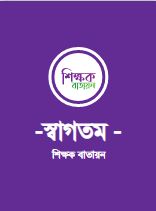 -স্বাগতম-
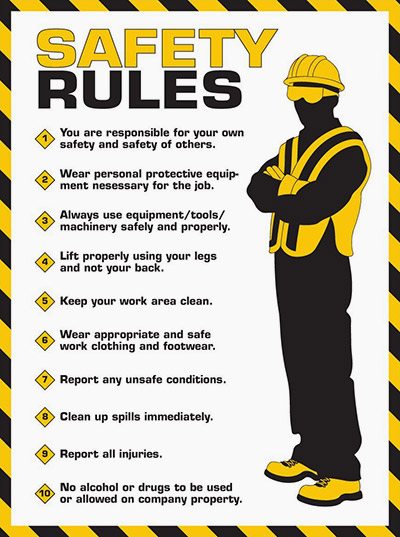 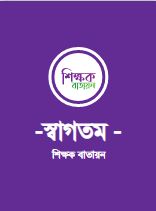 মোঃ আবুল খায়ের খন্দকার
ট্রেড ইন্সট্রাক্টর 
ড. আখতার হামিদ খান ভি, টি, আই
মোবাইল নং-01819867012 
kkhair2003 @yahoo.co.in
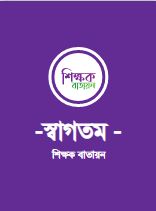 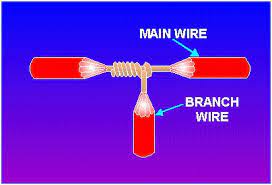 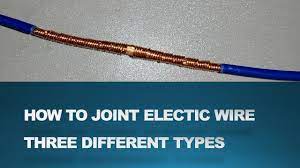 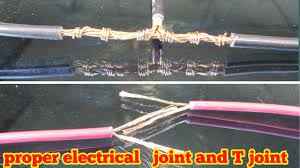 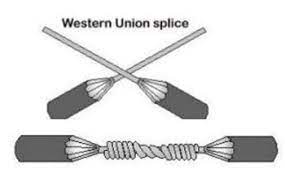 চিত্র-৩
চিত্র-৪
চিত্র-১
চিত্র-২
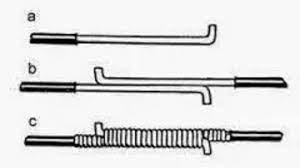 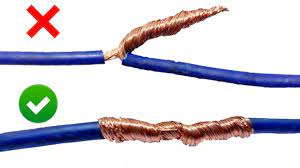 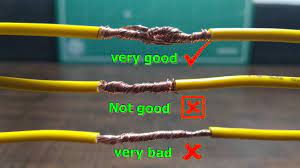 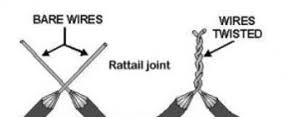 চিত্র-৫
চিত্র-৬
চিত্র-৭
চিত্র-৮
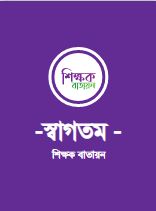 পাঠ ঘোষনা
বৈদ্যুতিক ওয়্যারিং কাজে ব্যবহৃত জয়েন্ট,সোল্ডারিং ও টেপিং
    Electrical Wiring Joint Soldering 
   And Taping Of a Conductor
শিখন ফল
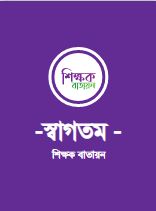 বৈদ্যুতিক ওয়্যারিং কাজে ব্যবহৃত     
      জয়েন্ট,সোল্ডারিং ও টেপিং করতে পারতে।
উপস্থাপন                  ২0 মিনিট
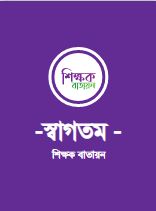 আমরা যখন বৈদ্যুতিন সরঞ্জামগুলি বা বৈদ্যুতিক তারের সাথে কাজ করি তখন সময়ে সময়ে এটি তারে একসাথে ছড়িয়ে পড়া বা তারে যুক্ত হওয়া প্রয়োজন হতে পারে। স্প্লাইস এবং জয়েন্টগুলি মূলত একই জিনিস। একসাথে তারে ধরে রাখার বিভিন্ন পদ্ধতির পাশাপাশি কয়েকটি বিভিন্ন ধরণের
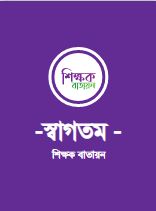 তারের সংযোগ রয়েছে। ছবিতে আমি তোমাদেরকে পাঁচটি সাধারণ ধরণের জয়েন্ট দেখাব।
    1. ব্রিটানিয়া জয়েন্ট। 2. বেল হ্যাঙ্গার জয়েন্ট।                
    3. টি জয়েন্ট। ৪. ওয়েস্টার্ন ইউনিয়েন জয়েন্ট।     
    5. ম্যারেড জয়েন্ট।
আস আমরা কয়েকটি গুরুত্বপূর্ণ জয়েন্ট দেখি।
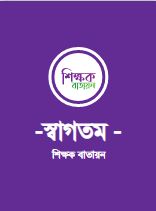 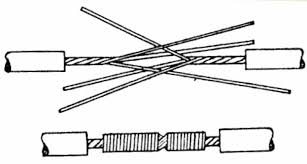 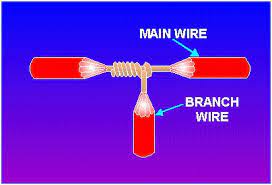 বেল হ্যাঙ্গার জয়েন্ট
টি জয়েন্ট
ওয়েস্টার্ন ইউনিয়েন জয়েআন্ট
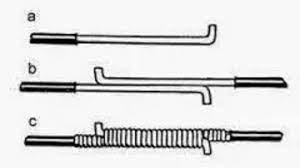 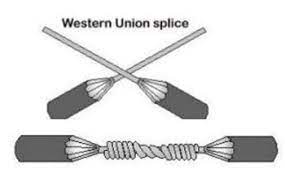 ব্রিটানিয়া জয়েন্ট
একক কাজ                 সময় - ০৫ মিঃ
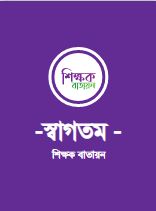 ১-তারের জয়েন্ট কী ?
২-টি জয়েন্ট ?
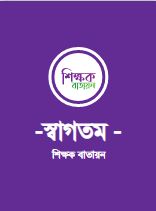 জোড়া কাজ             সময় - ১০ মিঃ
পাঁচটি সাধারণ ধরণের জয়েন্ট চিত্র আঁক।
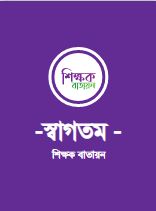 ভুল ও সঠিক চিত্র দেখ
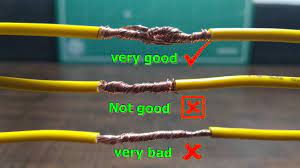 চত্র-১
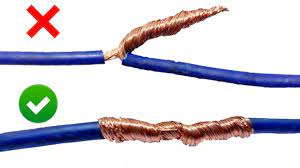 চিত্র-২
চিত্র-৩
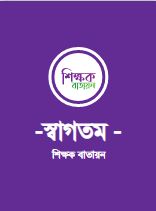 মুল্যায়ন
বৈদ্যুতিক তারের জয়েন্ট এবং ব্যবহার বলতে পারবে।
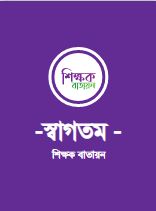 বাড়ির কাজ
চিত্রসহ পাচটি বৈদ্যুতিক জয়েন্টের ব্যবহার লিখ।
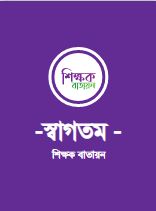 ধন্যবাদ সবাইকে
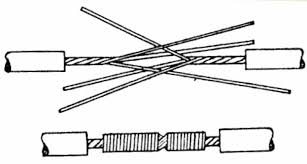 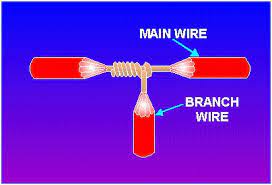 বেল হ্যাঙ্গার জয়েন্ট
টি জয়েন্ট
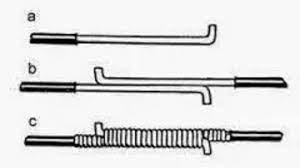 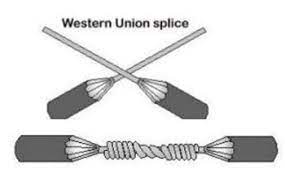 ওয়েস্টার্ন ইউনিয়েন জয়েন্ট
ব্রিটানিয়া জয়েন্ট